Using Critical Thinking Skills To Impact Decision Making
Indiana Department of Child Services – Child Welfare Services
General Instructions
You will need…
Notepaper
pen/pencil
timer (phone or other device)
paperclips
There will be resource documents you may print/save throughout the training.
Course Competencies
By the end of this course, participants will be able to:
Express an increased confidence in decision making.
Explain the process of Critical Thinking in decision making.
Utilize tools and processes to guide decision making.
Think critically to increase positive outcomes for families and children.
Understand Critical Thinking
Difficult Decisions
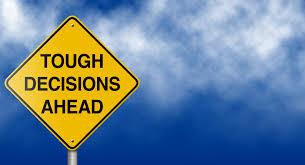 Make a list of difficult decisions you make regularly as a part of your job.
Review the list and mark those that you worry about the most.
Set the list aside, we will come back to it later.
Defining Critical Thinking
The process by which a person improves the quality of their thinking by skillfully analyzing, assessing, and reconstructing it.  This entails effective communication and a commitment to overcome our own bias.
www.criticalthinking.org
Defining Critical Thinking
An important part of critical thinking in the child welfare field is to eliminate our own bias when making decisions.  To do this, we must:
Collect and evaluate evidence
Use facts to draw conclusions
Always consider alternate explanations
Critical Thinking Activity
Click on the image to review Situation #1.  You may use and save the fillable PDF, or print it to complete.
Critical Thinking Activity
Click on the image to review Situation #2.  You may use and save the fillable PDF, or print it to complete.
Self Reflection
Compare or recall the two lists.
Do you rely on experience, intuition, and your familiarity for services?
Consider how you would like a practitioner to evaluate and determine care you may need, based on evidence, research, and study results.
Our clients want the same in services offered to them.
Characteristics of Critical Thinkers
Characteristics of Critical Thinkers
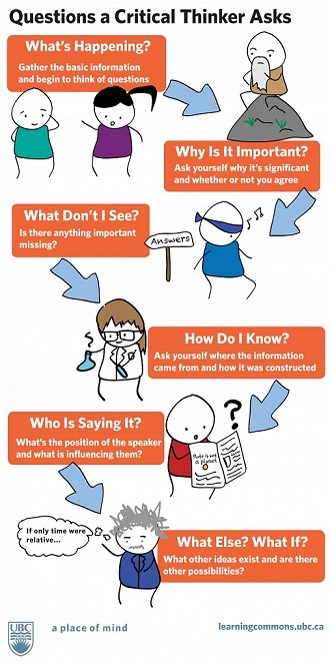 Disregarding Critical Thinking
A lack in critical thinking can result in…
Brainstorming Activity
Set a timer to TWO MINUTES.  
Collect a pile of paperclips if possible (or think about paperclips)
Start the timer and list all the things you can do with your paperclips.  Be creative, there are no rules!
Advance to the next slide when your time is up.
One way to begin to think critically about a situation is to brainstorm.  As you reflect, engage in dialogue, and ask those critical thinking questions we reviewed, you can also begin writing down possible solutions.  No idea is a bad idea when brainstorming!
GO!
Brainstorming Activity
Compare your list to this website, listing 101 uses for a paperclip.
http://www.xrysostom.com/paperclip.html

Were there things on the list you didn’t think of? 
Other people may have listed completely different ideas, based on their knowledge, experiences, and needs.  It is important to use the entire child and family team to brainstorm solutions and ideas. No idea is a bad idea, and someone may have a solution no one else would think of!
Critical Thinking in Practice
Keys to Effective Practice
Practice Skills as Critical Thinking Tools
These are the DCS Practice Skills.  Click on each term to learn more about it and how it can be used in critical thinking.
Click Here After Review
Practice Skills as Critical Thinking Tools
Engaging
Effectively establishing a relationship with children, parents, and team members for the purpose of sustaining the work that is to be accomplished by the child and family team.
Engage the team to gather insightful perspectives from each team member.  This will allow you to have as much information as possible to make family centered decisions.
Practice Skills as Critical Thinking Tools
Assessing
Obtaining information about events that brought families into the child welfare system and looking for strengths and needs of the children and family members that, with the help of the child and family team, can be addressed.
Assess circumstances and needs without bias.
Practice Skills as Critical Thinking Tools
Planning
Tailoring the planning process to each child and family, including the design of steps that move children and families to a higher level of functioning.
Thoughtfully plan services with the family, implementing ideas the team has brainstormed together.  Avoid inappropriate services by planning critically with your team.  Develop a plan that is practical and acceptable for the family.
Practice Skills as Critical Thinking Tools
Intervening
Interceding with actions that decrease risk, provide for safety and stability, promote permanency, and establish well-being.  Skills may range from finding housing to changing a parent’s pattern of thinking.
Intervene after considering multiple solutions and outcomes, and considering alternative answers to what appears to be happening.
Practice Skills as Critical Thinking Tools
Teaming
Assembling, becoming a member of, or leading a team to bring needed resources to the critical issues of children and families.
Gather a group of formal and informal supports for the family in order to collect a variety of knowledge, experience, and tools to most effectively think critically to create solutions.  A quality team will focus on family centered ideas and solutions.
Critical Thinking Questions for Practice Skills
Click on the image below to review and save or print critical thinking questions to be used for each Practice Skill.
Course Competencies
Now that you have completed this course, you will be able to:
Express an increased confidence in decision making.
Through Self Evaluation, knowledge of Field Standards, Mindfulness, and Dialogue
Course Competencies
Now that you have completed this course, you will be able to:
2.    Explain the process of Critical Thinking in decision    	making.
	a. Using Questions Critical Thinkers Ask
	b. Using the TEAPI Skills
Course Competencies
Now that you have completed this course, you will be able to:
3. Utilize tools and processes to guide decision making.
	a. Questions Critical Thinkers Ask
	b. Brainstorming
	c. Keys to Effective Practice
	d. Practice Skills and Questions
Course Competencies
Now that you have completed this course, you will be able to:
Think critically to increase positive outcomes for 	families and children.
Ask Critical Thinking Questions
Brainstorm with the team
Use Practice Skills
Difficult Decisions
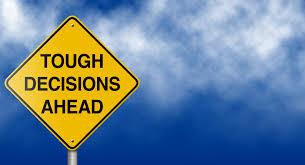 Put your new skills to work! Recall the list of difficult decisions you created at the beginning of this course.  Select one (or more) to work through the critical thinking process. Make sure you remember the characteristics of critical thinkers, utilize the team, brainstorm, and continue to team, engage, assess, plan, and engage!
Bibliography
Adapted from the Institute for Family Development, 34004 16th Avenue South, Suite 200, Federal Way, Washington 98003

http://www.criticalthinking.org/pages/our-concept-of-critical-thinking/411

Gibbs, L. and Gambrill, E., Critical Thinking for Social Workers: A Workbook. Thousand Oaks, CA, Pine Forge Press, 1995
www.learningcommons.ubc.ca
http://www.xrysostom.com/paperclip.html